Classes and Objects
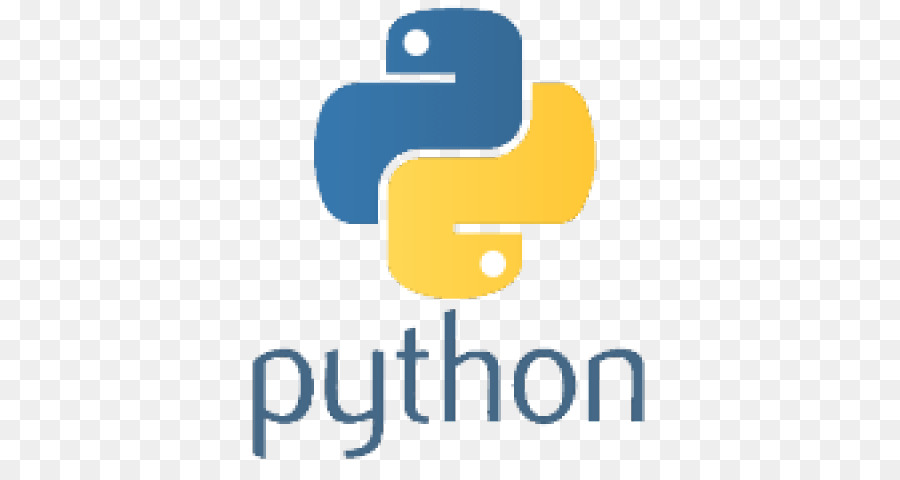 Introduction to classes in python
Methods, __init__() inheritance (public, protected, private)
Creating a class
class Person:
    first = 'first name'
    last  = 'last name'
    yob   = 'NA'
Using the class to create objects
p1 = Person()
p1.first = 'Joe'
p1.last  = 'DiMaggio'
p1.yob   = '1914'

p2 = Person()
p2.first = 'Micky'
p2.last  = 'Mantle'

print(p1.first + " " + p1.last + ‘ was born in ' + p1.yob)
print(p2.first + " " + p2.last + ‘ was born in ' + p2.yob)
OUTPUT:

Joe DiMaggio was born in 1914
Micky Mantle was born in NA
__init__() method
All classes have a function called __init__(), which is always executed when the class is being initiated.

class Person:
    first = 'first name'
    last  = 'last name'
    yob   = 'NA'
    def __init__(self, f, l, y):
        first = f
        last  = l
        yob   = y

p1 = Person()   # would now be an error because parameters to __init__() not supplies
Note: 
All class functions (like __init__() automatically have the object itself as the first parameter.  It is common to call it ‘self’ but you may call it anything you want. 
C++ programmers typically call it ‘this’
Must supply all parameters to __init__()
class Person:
    def __init__(self,f,l,y):
        first = f
        last  = l
        yob   = y

p1 = Person('Joe','DiMaggio','1914')
p2 = Person('Micky','Mantle’)    # error did not supply the required YOB

print(p1.first + " " + p1.last + 'was born in ' + p1.yob)
print(p2.first + " " + p2.last + 'was born in ' + p2.yob)
Member methods
class Person:
    def __init__(self,f,l,y):
        first = f
        last  = l
        yob   = y

    def getYOB(self)
        return self.yob

    def setYOB(self,Y)
        self.yob = Y
So why did this work without __init__() ?
class Person:
    first = 'first name'
    last  = 'last name'
    yob   = 'NA’

P1 = Person()
class Person:
    first = 'first name'
    last  = 'last name'
    yob   = 'NA’
    __init__(self);
        pass

P1 = Person()
If __init__() is not supplied, python will give you a free one that only takes self as a parameter and does not do anything.
“Pass” means ‘Don’t do anything’  (ie take a pass)
So the class on the left is equal to the class on the right
Inheritance
class Person:
    first = 'first name'
    last  = 'last name'
    yob   = 'NA'
    def __init__(self, f, l, y):
        first = f
        last  = l
        yob  = y
class BaseBallPlayer(Person):
    battingAverage = 0
    def __init__(self, f,l,y,t,ba):
        Person.__init__(self,f,l,y)
        team = t
        battingAverage = ba



bbp = BaseBallPlayer(‘Joe’,’DiMaggio’,’1914’,’Yankees’,’325’)
Public attributes
By Default, attributes in python are public (not private) unlike C++/Java
class employee:
    def __init__(self, name, sal):
        self.name=name
        self.salary=sal
Protected attributes
Protected attributes have 1 underscore in front of the variable name
class employee:
    def __init__(self, name, sal):
        self._name=name
        self._salary=sal
Private attributes
Private attributes have 2 underscores in front of the variable name
class employee:
    def __init__(self, name, sal):
        self.__name=name
        self.__salary=sal
Public, Protected, Private
Public – The members of a class which are declared public are easily accessible from any part of the program. All data members and member functions of a class are public by default.

Protected – The members of a class which are declared protected are only accessible to a class derived from it. Data members of a class are declared protected by adding a single underscore ‘_’ symbol before the data member of that class.

Private - The members of a class which are declared private are accessible within the class only, private access modifier is the most secure access modifier. Data members of a class are declared private by adding a double underscore ‘__’ symbol before the data member of that class.
Inheritance (revisited)
class Person:
yob   = 'NA'
    def __init__(self, f, l, y):
        _first = f
        _last  = l
        _yob  = y
class BaseBallPlayer(Person):
def __init__(self, f,l,y,t,ba):
        Person.__init__(self,f,l,y)  # call person constructor
        _team = t                             # set protected attribute team
        _battingAverage = ba        # set protected attribute

    def getBattingAverage(self)        # public method that can
        return self._battingAverage    # access protected data